数据分析报告PPT模板
框架完整的工作总结、新年计划、业绩汇报、述职报告
汇报人：Workbition
20XX.12.12
目 录
输入您的标题
输入您的标题
输入您的标题
输入您的标题
68K
P
输入您的标题输入您的标题 输入您的内容 输入您的标题输入您的标题 输入您的内容 输入您的内容
输入您的标题
输入您的标题输入您的标题 输入您的内容 输入您的标题输入您的标题 输入您的内容 输入您的内容
50%
62%
75%
45%
90%
输入您的标题 1
输入您的标题 2
输入您的标题 3
输入您的标题, 输入您的标题 输入您的内容 输入您的标题输入您的标题 输入您的内容 输入您的您的标题 输入您的内容 输入您的标题输入
输入您的标题 输入您的内容 输入您的标题输入您的标题 输入您的内容 输入您的内容
输入您的标题 输入您的内容 输入您的标题输入您的标题 输入您的内容 输入您的内容
75%
62%
53%
填加标题
单击此处添加文本单击此处添加文本
单击此处添加文本单击此处添加文本
填加标题
单击此处添加文本单击此处添加文本
单击此处添加文本单击此处添加文本
填加标题
单击此处添加文本单击此处添加文本
单击此处添加文本单击此处添加文本
添加标题 1
添加标题 2
添加标题 3
优势
机会
风险
劣势
此处添加详细文本描述，建议与标题相关并符合整体语言风格，语言描述尽量简洁生动。
此处添加详细文本描述，建议与标题相关并符合整体语言风格，语言描述尽量简洁生动。
此处添加详细文本描述，建议与标题相关并符合整体语言风格，语言描述尽量简洁生动。
此处添加详细文本描述，建议与标题相关并符合整体语言风格，语言描述尽量简洁生动。。
S
W
O
T
一月份
二月份
四月份
三月份
点击添加文本点击添加文本
点击添加文本点击添加文本
点击添加文本点击添加文本
添加标题文字内容
点击添加文本点击添加文本
点击添加文本点击添加文本
点击添加文本点击添加文本
点击添加文本点击添加文本
点击添加文本点击添加文本
点击添加文本点击添加文本
点击添加文本点击添加文本
点击添加文本点击添加文本
点击添加文本点击添加文本
添加标题
A
输入您的标题输入您的标题 输入您的内容 输入您的标题输入您的标题 输入您的内容 Wuhan Jin horizon PPT design planning
B
输入您的标题输入您的标题 输入您的内容 输入您的标题输入您的标题 输入您的内容 Wuhan Jin horizon PPT design planning
C
输入您的标题输入您的标题 输入您的内容 输入您的标题输入您的标题 输入您的内容 Wuhan Jin horizon PPT design planning
输入您的标题
输入您的标题
输入您的标题
输入您的标题
输入您的标题输入您的标题 输入您的内容 输入您的标题输入您的标题 输入您的内容 输入您的内容 placerat
输入您的标题输入您的标题 输入您的内容 输入您的标题输入您的标题 输入您的内容 输入您的内容 placerat
输入您的标题输入您的标题 输入您的内容 输入您的标题输入您的标题 输入您的内容 输入您的内容 placerat
输入您的标题输入您的标题 输入您的内容 输入您的标题输入您的标题 输入您的内容 输入您的内容 placerat
SUCCESS
目 录
输入您的标题
输入您的标题
输入您的标题
输入您的标题
此处添加详细文本描述，建议与标题相关并符合整体语言风格，语言描述尽量简洁生动。
2
3
4
1
强大的执行力
精准的营销能力
对该项目的深刻理解
丰富的产品运营经验
点击输入简要文字内容，文字内容需概括精炼，不用多余的文字修饰，言简意赅的说明该项内容。点击输入简要文字内容，文字内容需概括精炼，不用多余的文字修饰，言简意赅的说明该项内容。
       点击输入简要文字内容，文字内容需概括精炼，不用多余的文字修饰，言简意赅的说明该项内容。
P
标题内容
标题内容
单击此处添加简短说明，添加简短文字，
具体文字添加此处。
单击此处添加简短说明，添加简短文字，
具体文字添加此处。
标题内容
标题内容
单击此处添加简短说明，添加简短文字，
具体文字添加此处。
单击此处添加简短说明，添加简短文字，
具体文字添加此处。
输入您的标题
输入您的标题
输入您的标题
输入您的标题
输入您的标题 输入您的内容 输入您的标题输入您的标题 输入您的内容 输入您的内容mi 输入您的标题 输入您的内容 输入您的标题输入您的标题 输入您的内容 输入您的内容
输入您的标题 输入您的内容 输入您的标题输入您的标题 输入您的内容 输入您的内容mi 输入您的标题 输入您的内容 输入您的标题输入您的标题 输入您的内容 输入您的内容
输入您的标题 输入您的内容 输入您的标题输入您的标题 输入您的内容 输入您的内容mi 输入您的标题 输入您的内容 输入您的标题输入您的标题 输入您的内容 输入您的内容
输入您的标题输入您的标题 输入您的内容 输入您的标题输入您的标题 输入您的内容 输入您的内容
ADD YOUR TEXT
ADD YOUR TEXT
ADD YOUR TEXT
ADD YOUR TEXT
输入您的标题输入您的标题 输入您的内容 输入您的标题输入您的标题 输入您的内容 输入
输入您的标题输入您的标题 输入您的内容 输入您的标题输入您的标题 输入您的内容 输入您的
输入您的标题输入您的标题 输入您的内容 输入您的标题输入您的标题 输入您的内容 输入您的内容
输入您的标题输入您的标题 输入您的内容 输入您的标题输入您的标题 输入您的内容 输入您的
输入您的标题
输入您的标题
输入您的标题
输入您的标题
输入您的标题
输入您的标题输入您的标题 输入您的内容 输入您的标题输入您的标题 输入您的内容 输入
输入您的标题输入您的标题 输入您的内容 输入您的标题输入您的标题 输入您的内容 输入
输入您的标题输入您的标题 输入您的内容 输入您的标题输入您的标题 输入您的内容 输入
输入您的标题输入您的标题 输入您的内容 输入您的标题输入您的标题 输入您的内容 输入
输入您的标题输入您的标题 输入您的内容 输入您的标题输入您的标题 输入您的内容
目 录
输入您的标题
输入您的标题
输入您的标题
输入您的标题
此处添加详细文本描述，建议与标题相关并符合整体语言风格，语言描述尽量简洁生动。
输入您的标题
输入您的标题
输入您的标题
输入您的标题
输入您的标题
输入您的标题, 输入您的标题 输入您的内容 输入您的标题输入您的标题 输入您的内容 输入您的内容
输入您的标题, 输入您的标题 输入您的内容 输入您的标题输入您的标题 输入您的内容 输入您的内容
输入您的标题, 输入您的标题 输入您的内容 输入您的标题输入您的标题 输入您的内容 输入您的内容
输入您的标题, 输入您的标题 输入您的内容 输入您的标题输入您的标题 输入您的内容 输入您的内容
输入您的标题, 输入您的标题 输入您的内容 输入您的标题输入您的标题 输入您的内容 输入您的内容
输入您的标题
输入您的标题
输入您的标题 Analysis
输入您的标题
输入您的标题
输入您的标题输入您的标题 输入您的内容 输入您的标题输入您的标题 输入您的内容 输入您的内容
输入您的标题输入您的标题 输入您的内容 输入您的标题输入您的标题 输入您的内容 输入您的内容
输入您的标题输入您的标题 输入您的内容 输入您的标题输入您的标题 输入您的内容 输入您的内容
输入您的标题输入您的标题 输入您的内容 输入您的标题输入您的标题 输入您的内容 输入您的内容
输入您的标题输入您的标题 输入您的内容 输入您的标题输入您的标题 输入您的内容 输入您的内容
输入您的标题
输入您的标题
输入您的标题
输入您的标题
输入您的标题, 输入您的标题 输入您的内容 输入您的标题输入您的标题 输入您的内容 输入您的内容
输入您的标题, 输入您的标题 输入您的内容 输入您的标题输入您的标题 输入您的内容 输入您的内容
输入您的标题, 输入您的标题 输入您的内容 输入您的标题输入您的标题 输入您的内容 输入您的内容
输入您的标题, 输入您的标题 输入您的内容 输入您的标题输入您的标题 输入您的内容 输入您的内容
目 录
输入您的标题
输入您的标题
输入您的标题
输入您的标题
此处添加详细文本描述，建议与标题相关并符合整体语言风格，语言描述尽量简洁生动。
输入您的标题
输入您的标题
输入您的标题
输入您的标题 输入您的内容 输入您的标题输入您的标题 输入您的内容 输入您
85%
输入您的标题 输入您的内容 输入您的标题输入您的标题 输入您的内容 输入您的内容mi 输入您的标题 输入您的内容 输入您的标题输入您的标题 输入您的内容 输入您的内容
输入您的标题 输入您的内容 输入您的标题输入您的标题 输入您的内容 输入您的内容mi 输入您的标题 输入您的内容 输入
输入您的标题 输入您的内容 输入您的标题输入您的标题 输入您的内容 输入您的内容mi 输入您的标题 输入您的内容 输入
输入您的标题
输入您的标题 输入您的标题输入您的标题输入您的标题
输入您的标题 输入您的标题输入您的标题输入您的标题
输入您的标题 输入您的标题输入您的标题输入您的标题
2
3
4
1
3
4
2
1
请输入您的文字
请输入您的文字
请输入您的文字
请输入您的文字
请输入您的文字请输入您的文字
请输入您的文字请输入您的文字
请输入您的文字请输入您的文字
请输入您的文字请输入您的文字
请输入您的文字请输入您的文字
请输入您的文字请输入您的文字
请输入您的文字请输入您的文字
请输入您的文字请输入您的文字
标题
输入您的标题
输入您的标题
输入您的标题
输入您的标题
输入您的标题 输入您的标题 输入您的内容 输入您的标题输入您的标题 输入您的内容 输入您的内容输入您的标题 输入您的内容 输入您的标题输入您的标题 输入您的内容 输入您的内容
输入您的标题 输入您的标题 输入您的内容 输入您的标题输入您的标题 输入您的内容 输入您的内容输入您的标题 输入您的内容 输入您的标题输入您的标题 输入您的内容 输入您的内容
输入您的标题 输入您的标题 输入您的内容 输入您的标题输入您的标题 输入您的内容 输入您的内容输入您的标题 输入您的内容 输入您的标题输入您的标题 输入您的内容 输入您的内容
输入您的标题 输入您的标题 输入您的内容 输入您的标题输入您的标题 输入您的内容 输入您的内容输入您的标题 输入您的内容 输入您的标题输入您的标题 输入您的内容 输入您的内容
标题
内容
标题内容
标题内容
点击输入简要文字内容，文字内容需概括精炼，不用多余的文字修饰。
点击输入简要文字内容，文字内容需概括精炼，不用多余的文字修饰。
标题内容
标题内容
点击输入简要文字内容，文字内容需概括精炼，不用多余的文字修饰。
点击输入简要文字内容，文字内容需概括精炼，不用多余的文字修饰。
标题内容
标题内容
点击输入简要文字内容，文字内容需概括精炼，不用多余的文字修饰。
点击输入简要文字内容，文字内容需概括精炼，不用多余的文字修饰。
输入您的标题
输入您的标题输入您的标题输入您的标题 输入您的内容
输入您的标题
输入您的标题输入您的标题输入您的标题 输入您的内容
90%
12%
输入您的标题
输入您的标题输入您的标题输入您的标题 输入您的内容
输入您的标题
输入您的标题输入您的标题输入您的标题 输入您的内容
45%
50%
Strategy
输入您的标题
输入您的标题输入您的标题输入您的标题 输入您的内容
输入您的标题
输入您的标题输入您的标题输入您的标题 输入您的内容
20%
15%
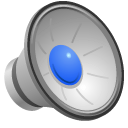 谢谢观看！
框架完整的工作总结、新年计划、业绩汇报、述职报告
汇报人：Workbition
20XX.12.12
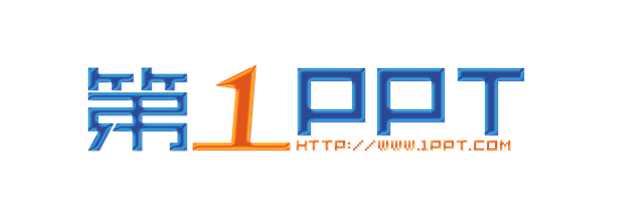 可以在下列情况使用
不限次数的用于您个人/公司、企业的商业演示。
拷贝模板中的内容用于其它幻灯片母版中使用。
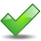 不可以在以下情况使用
用于任何形式的在线付费下载。
收集整理我们发布的免费资源后，刻录光碟销售。
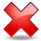 PPT模板下载：www.1ppt.com/moban/                行业PPT模板：www.1ppt.com/hangye/ 
节日PPT模板：www.1ppt.com/jieri/                      PPT素材下载：www.1ppt.com/sucai/
PPT背景图片：www.1ppt.com/beijing/                 PPT图表下载：www.1ppt.com/tubiao/      
优秀PPT下载：www.1ppt.com/xiazai/                   PPT教程：       www.1ppt.com/powerpoint/      
Word教程：    www.1ppt.com/word/                    Excel教程：     www.1ppt.com/excel/  
资料下载：      www.1ppt.com/ziliao/                    PPT课件下载：www.1ppt.com/kejian/ 
范文下载：      www.1ppt.com/fanwen/                 试卷下载：      www.1ppt.com/shiti/   
教案下载：      www.1ppt.com/jiaoan/                   字体下载：      www.1ppt.com/ziti/